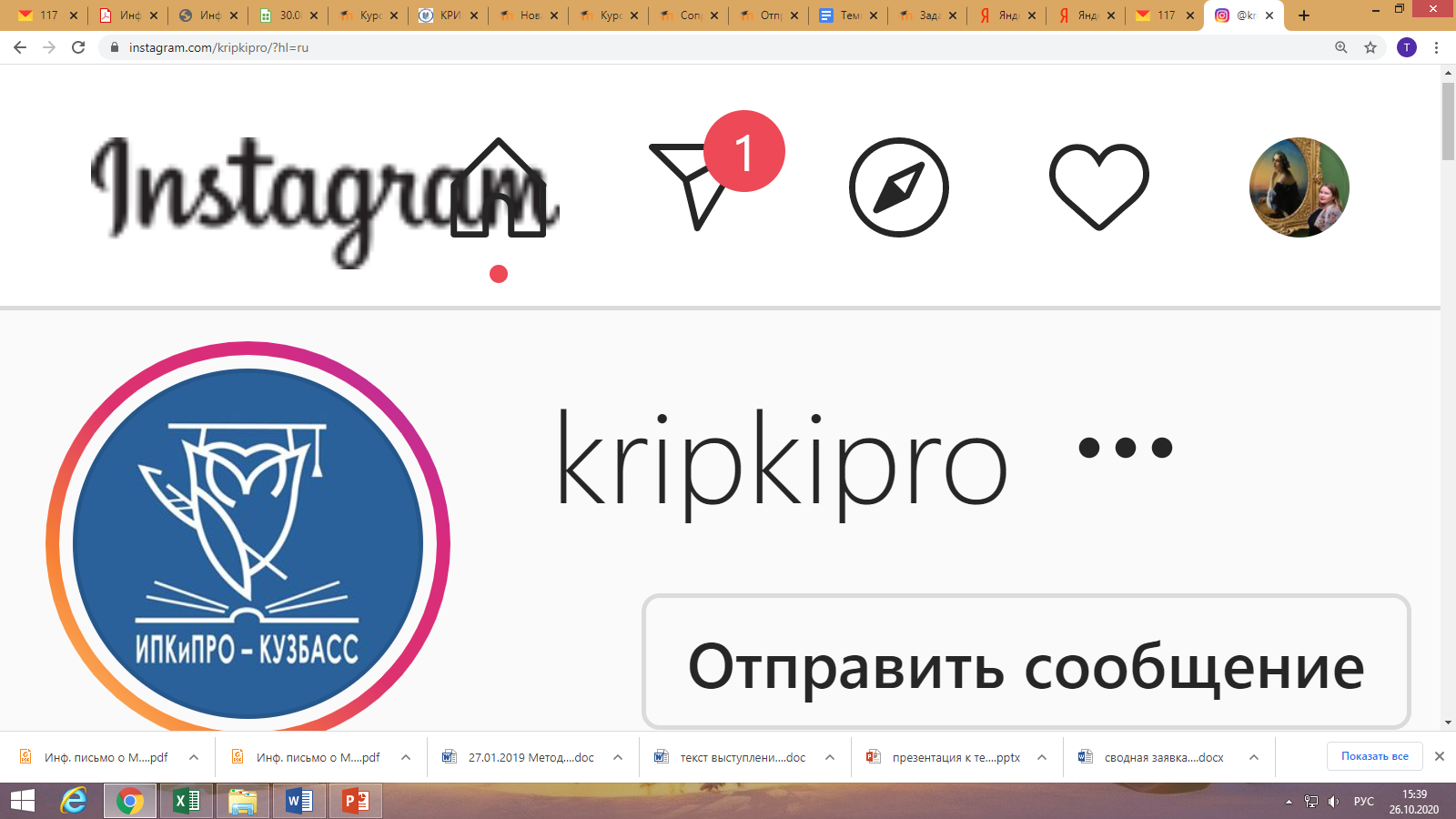 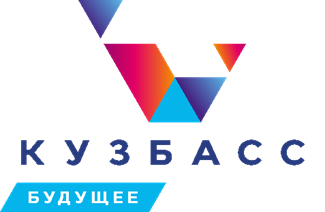 ВСОКО как инструмент достижения целиобщеобразовательной организации
Плосконосова Елена Алексеевна, к.т.н., доцент, методист кафедры управления, экономики и правового регулирования в образовании КРИПКиПРО
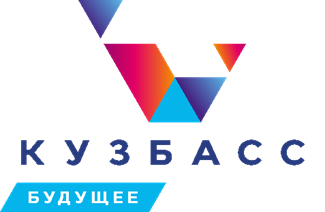 Особенности новой системы оценки образовательных достижений в соответствии с ФГОС
Комплексная оценка достижения планируемых предметных, метапредметных и личностных результатов
Ориентация заданий, в основном, не на проверку освоения знаний и умений, а на оценку способности учащихся применять эти знания и умения в различных ситуациях, при решении учебно-познавательных и учебно-практических заданий
Использования стандартизированных измерительных материалов, обладающих надежными характеристиками
Ориентация полученных результатов на управление качеством образования на различных уровнях
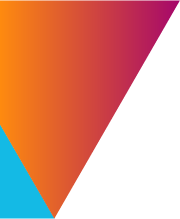 Управленческий цикл
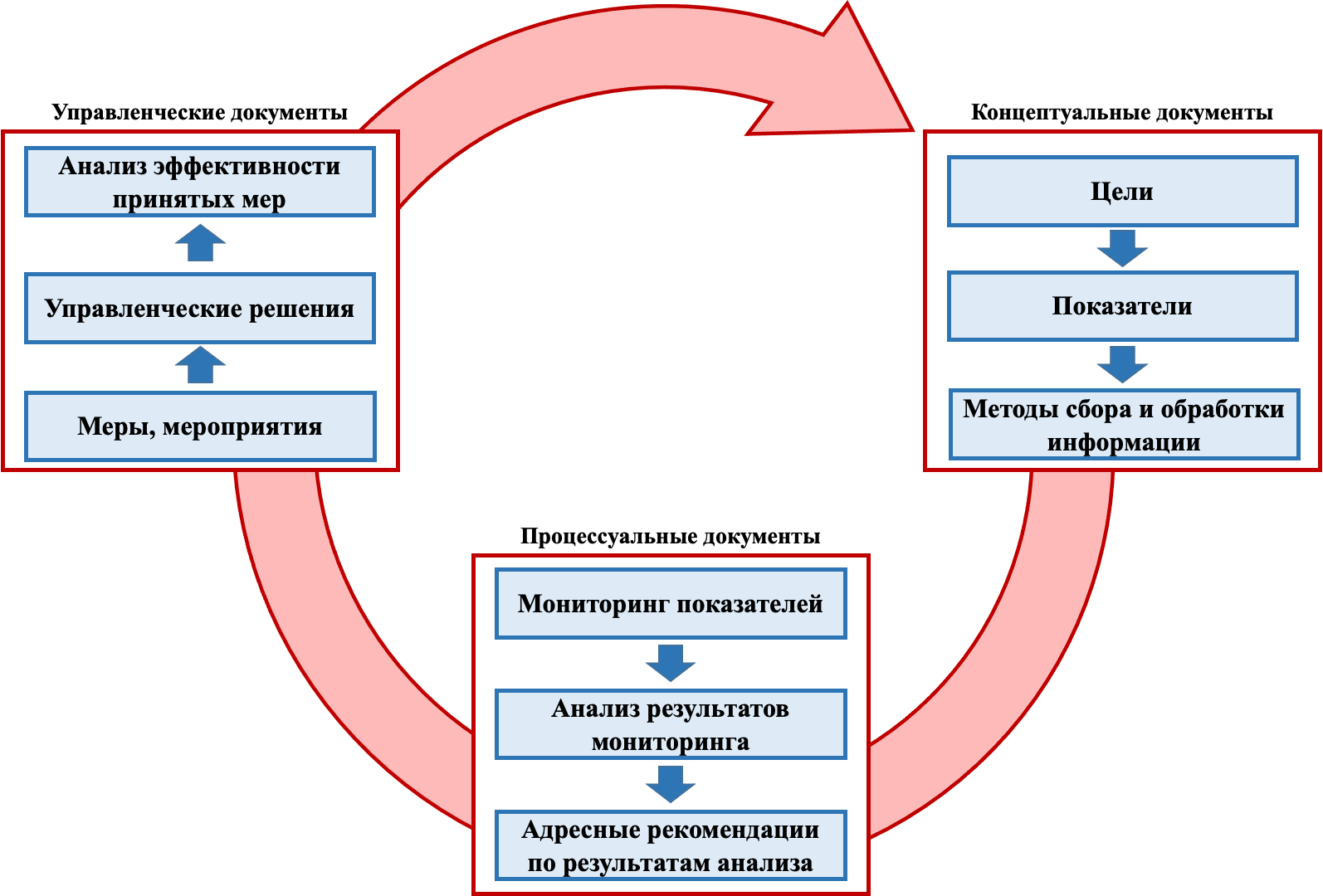 приказы, протоколы, утвержденные решения, статистические факты, отдельно проведенный анализ, отчетный документ
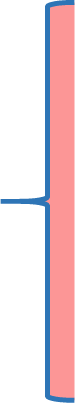 муниципальная программа, концепция, положение, модель, методология либо отдельный документ, утверждающий методы сбора и обработки информации и т. п.
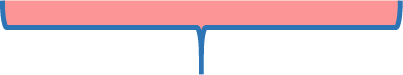 протоколы, решения, поручения, уведомления
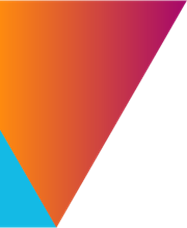 Параметры оценивания компонентов управленческого цикла
4
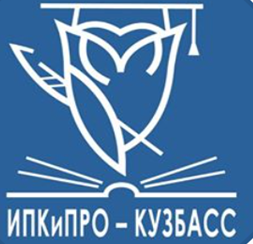 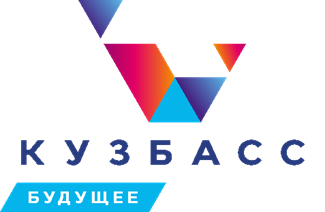 АЛГОРИТМ ДАЛЬНЕЙШИХ ДЕЙСТВИЙ ОУ
1.
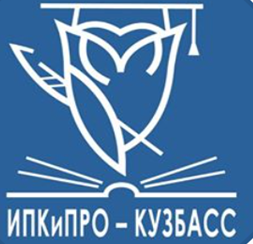 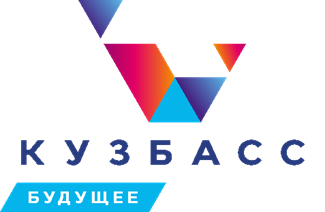 АЛГОРИТМ ДАЛЬНЕЙШИХ ДЕЙСТВИЙ ОУ
1.
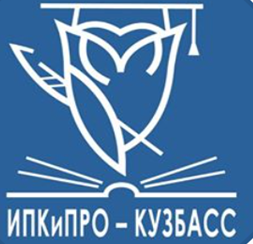 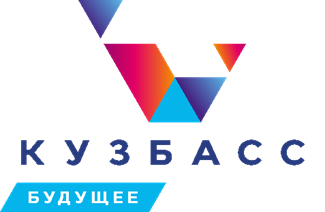 АЛГОРИТМ ДАЛЬНЕЙШИХ ДЕЙСТВИЙ ОУ
1.
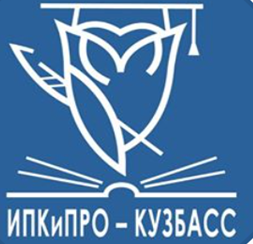 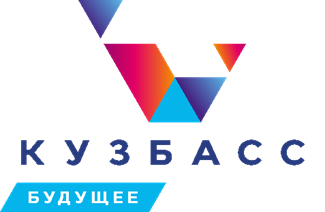 Системный подход в управлении качеством образования
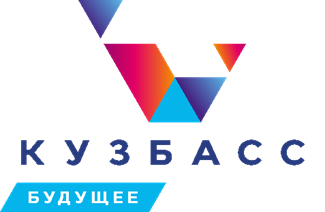 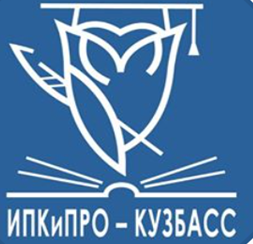 Количество ОО с признаками необъективности результатов ВПР в Кузбассе
Принцип фокусированного действия
Отражает основу организации. 
Организо­ванность объекта характеризуется прежде всего степенью фокусированности его системных параметров (целей, функций, конструкции, динамики, взаимодействий со средой и др.) на разрешение актуальных проблем (противоречий).
10
Принцип фокусированного действия
Обеспечение фокусированности действий предполагает:
сосредоточение частных целей всех уровней на достижение общей (глобаль­ной) цели объекта. 
разграничение функций между компонентами объекта методом ориен­тации каждого из них на реализацию относительно завершенного цикла взаимосвязан­ных действий, обеспечивающих достижение определенного целевого результата
11
Принцип комплексности
Комплексность. Этот принцип включает следующие аспекты:
всесторонность и взаимоскоординированность воздействий на объект. За счет охвата всех существенных аспектов объекта обеспечивается, 
во-первых, включение максимума факторов, вносящих вклад в достижение цели. 
Во-вторых, при этом происходит возрастание ин­тенсивности и глубины воздействия: влияние каждого из факторов совершается на благо­приятном фоне, созданном другими факторами, что взаимоусиливает их эффект, повышает глубину преобразования.
12
Принцип комплексности
В-третьих, взаимоскоординированные воздействия на основные аспекты объекта усиливают целенаправленность (фокусированность) и сбалансированность преобразований. «Проведение отдельных .., даже самых правильных мероприятий не даст должной отдачи, если они ... изолированные ... Взятые вне системы, они могут противоре­чить друг другу и не приводить к ожидаемому эффекту» 

Оптимизационный потенциал данного условия может быть реализован не только в аспекте воздействия на объект, но и в аспектах всесторонности построения и развития объекта.
13
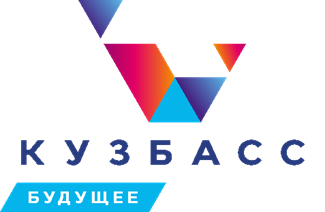 План образовательных мероприятий кафедры
16.11.2021г. 15:00 вебинар «Мониторинг механизмов управления качеством  образования  по направлению «Система обеспечения  
профессионального развития педагога» в образовательной организации»; 30.11.2021г. 15:00 вебинар «Порядок создания и государственной регистрации некоммерческой организации»;
14.12.2021г. 13:00 вебинар «Направления разработки
социально-ориентированного проекта некоммерческой организации»; 25.01.2022 г 11:00 Стратегическая сессия «Роль современной образовательной среды в повышении качества образования»;
28.01.2022г. 14.00  Панельная дискуссия «Управление качеством образования в образовательной организации: оценка, планирование, контроль».
Дополнительные программы повышения квалификации управленческих кадров кафедры управления, экономики и правового регулирования в образовании
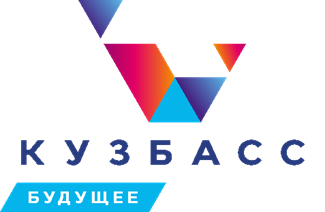 Проектное управление развитием образовательной организации» Объем: 16-120 часов. Форма обучения: очно-заочная с применением дистанционных образовательных технологий
Управление образовательной организацией: погружение в профессиональную управленческую деятельность» Объем: 16-120 часов. Форма обучения: очно-заочная с применением дистанционных образовательных технологий
Управление качеством образования  на всех уровнях общего образования» 16-120 часов. Форма обучения: очно-заочная с применением дистанционных образовательных технологий
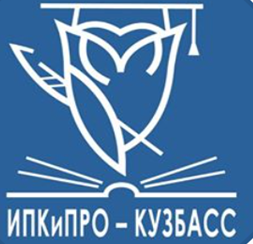 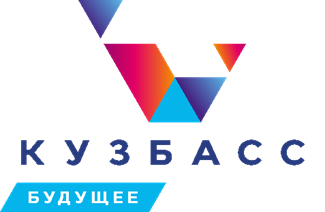 Наши контакты:
Кафедра управления, экономики и правового регулирования в образовании (УЭиПРО)
Телефон: 8 (3842) 31-01-66, 31-02-01
Электронная почта: ipk.kem.kaf.uepo@mail.ru
Координаты: г. Кемерово, ул. Тухачевского, 23, КРИПКиПРО, каб. 6
Заведующий кафедрой: Коцарь Юрий Анатольевич
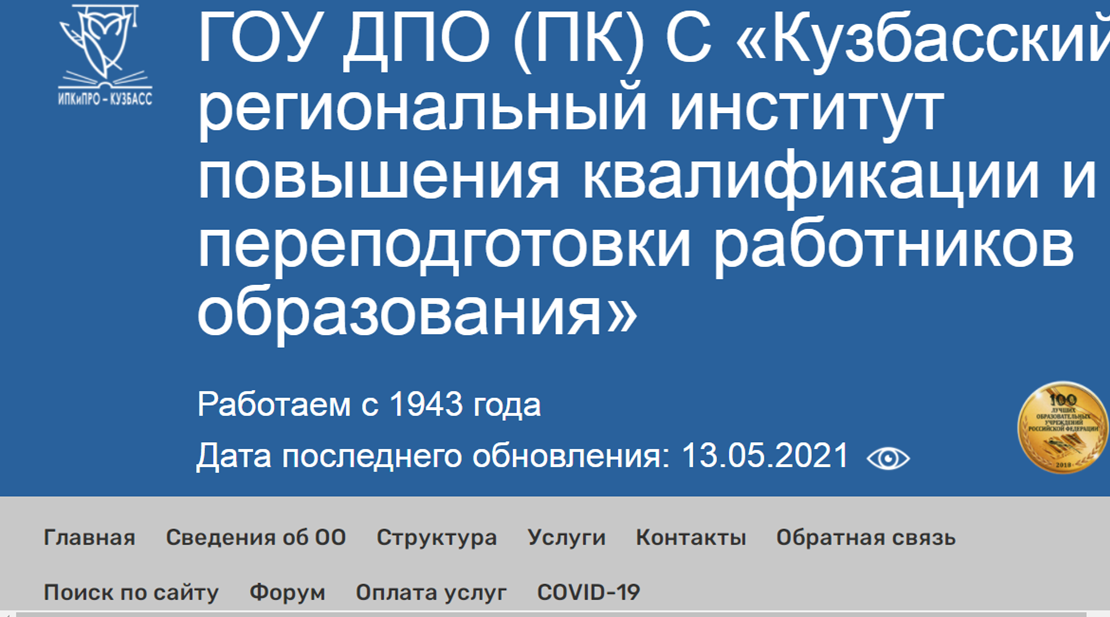 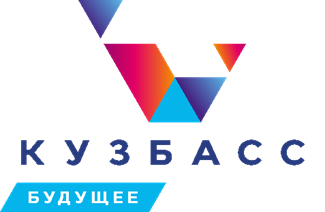 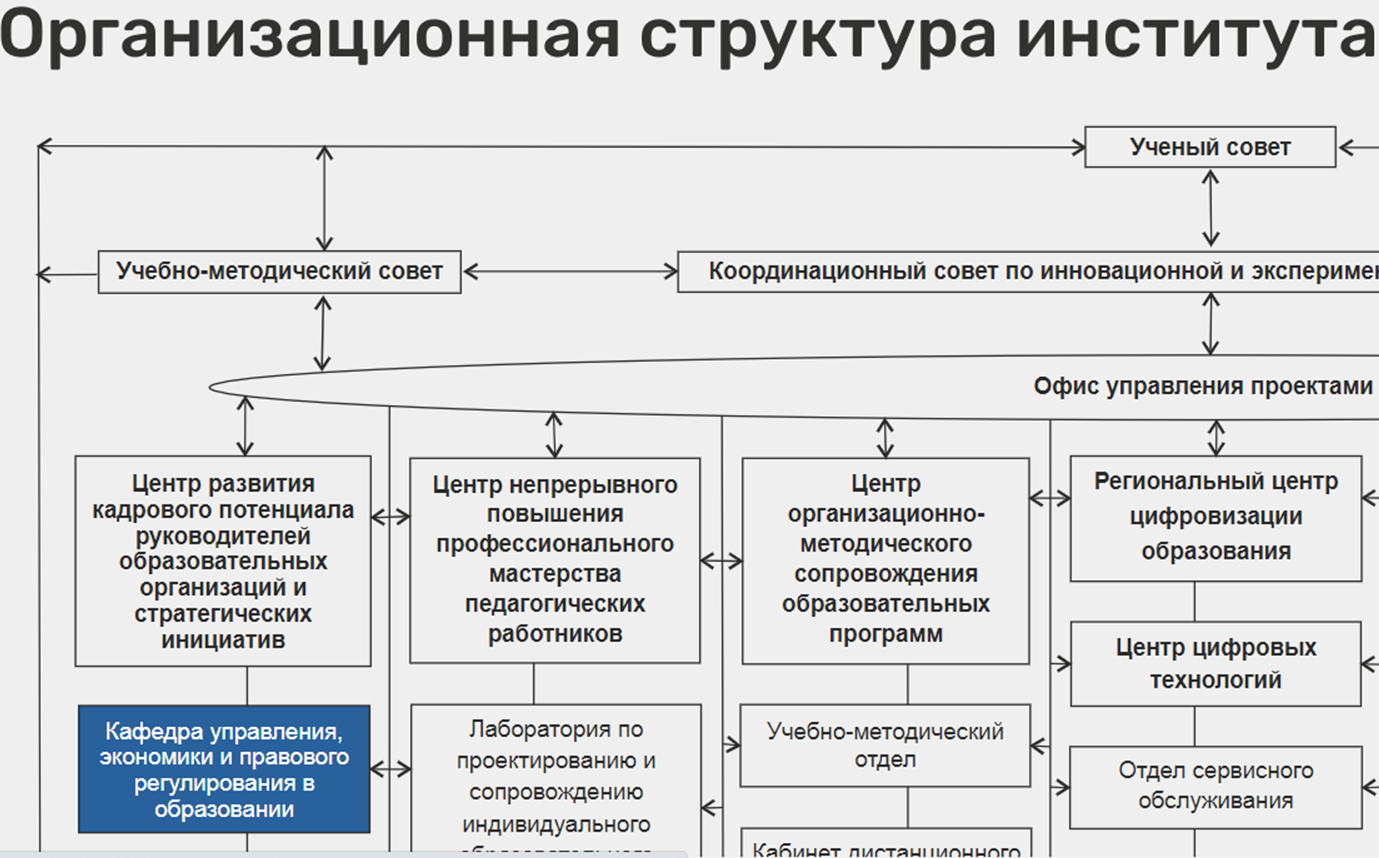 События
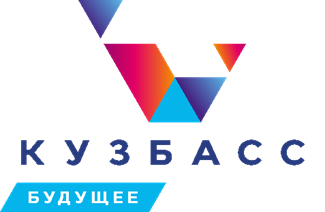 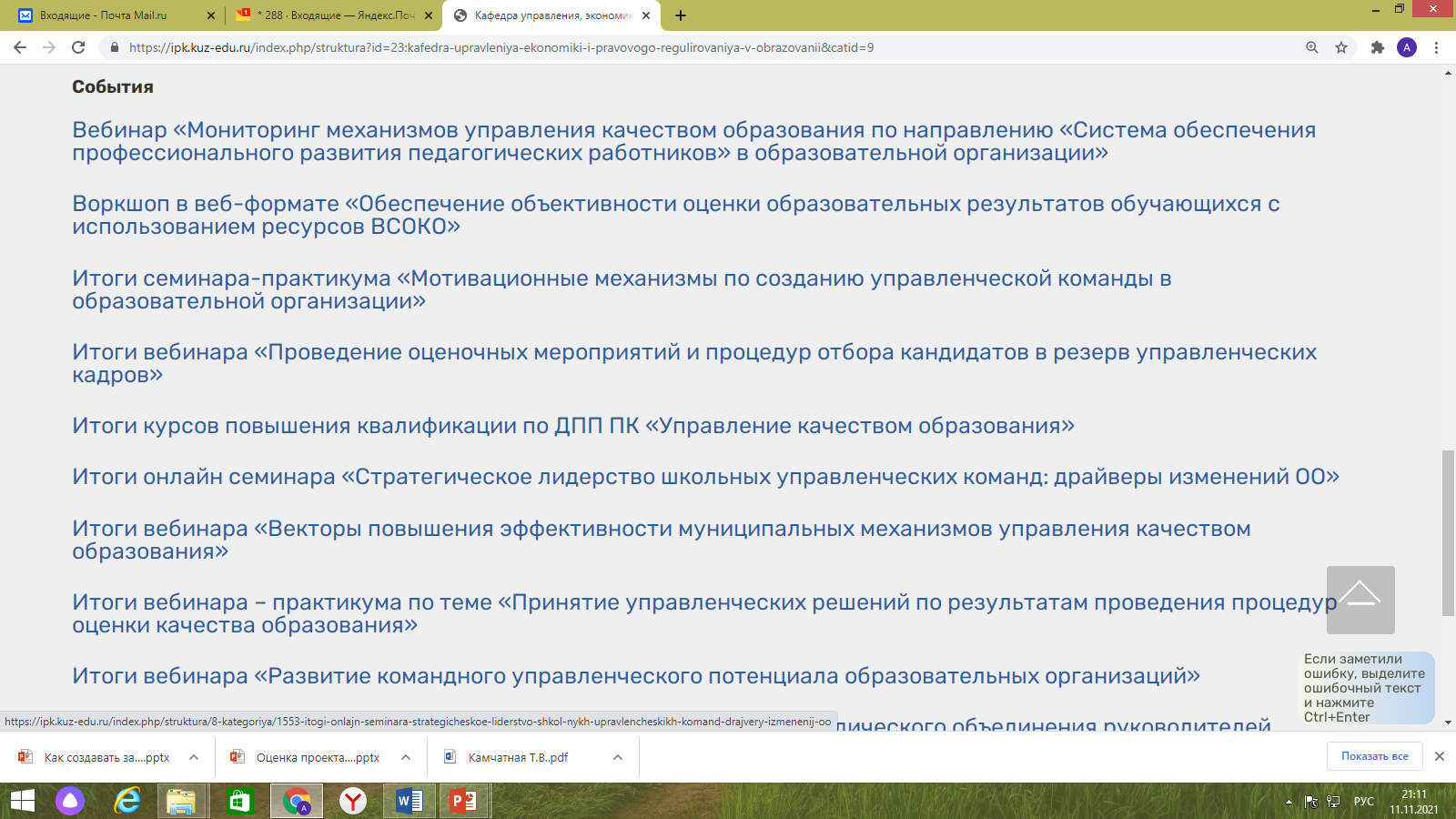 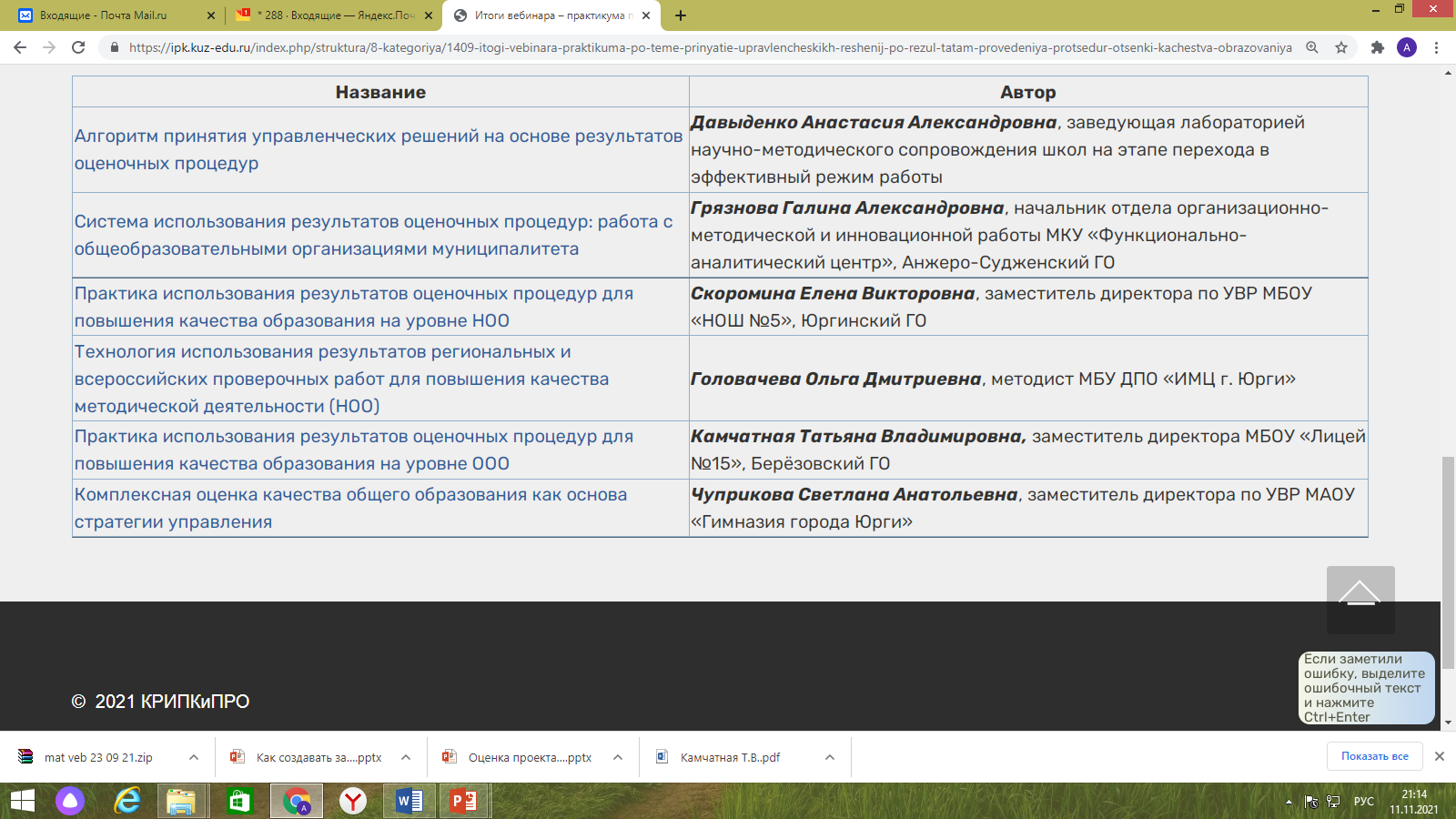